******************************* CLASSIFIED ADS *******************************
DRIVER
SPEEDY CAB COMPANY
Be Your Own Boss!
Make up to $2,000/mo. No exp. nec.
We will train. Must be 25 or older.
Good driving record.
Call Louie 555-0319
RECEPTIONIST

Looking for friendly, enthusiastic person to answer calls and greet customers. Light typing. PT & FT positions available. $8.00/hr.
Call Cornelius Rose 555-6925
SALES
Make Big Money!
Easily. Selling encyclopedias.
No exp. nec. Will train right person.
High comm. Earn $25-50k/yr.
Must have positive attitude.
Call: The Boss 555-7018
MANAGER TRAINEE
$$$ BECOME RICH! $$$
Men/ women needed immediately
Once in a lifetime opportunity
Rapid advancement
Our product is the best!
Call Boston Blackie 555-2583
RESTAURANT

Le Bistro is hiring waiters/ waitresses. Work evenings/ weekends PT & FT
Min. 2yrs. exp. Local ref.
Must have good appearance.
Call Pierre or Claudine 555-4510
TRAVEL
See the World!
Sunshine Travel is hiring tour guides.
Must be friendly and have good appearance. Fluent in Spanish or French. Xlnt. Salary and benefits.
Call Janet 555-8931
Employer: 	(Company name). May I help you?

Applicant:	I’m calling about the job for (Job position).
	  	What are the qualifications?

Employer: 	We are looking for someone who is (Describe the 			qualifications in the classified ads) 

Applicant:	How can I apply for the job?

Employer: 	(Send resume by email, mail, visit…)

Applicant:	Where are you located?

Employer: 	(Address)

Applicant:	Thank you.
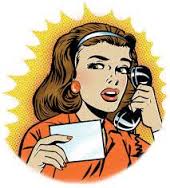 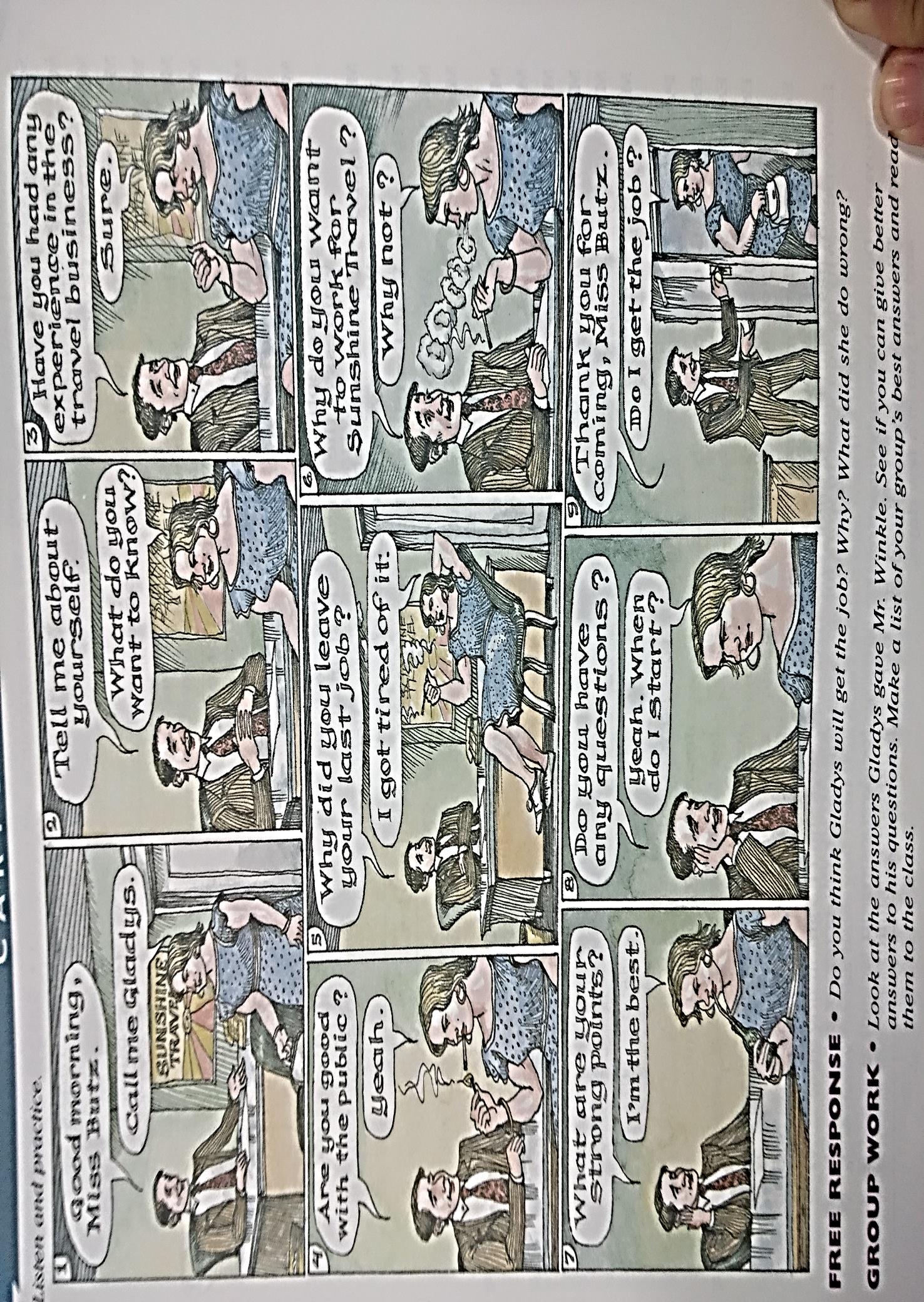 Employer: Good morning, ___________. 


Employer: So you want to be a _____________?


Employer: What kind of work experience do you have? 


Employer: Tell me more about yourself.  What are your strong points?


Employer: Why do you want to work for this company?


Employer : Do you have any questions?


Employer : I’ll look over your application and call you in a few days.
Applicant: Good morning.


Applicant: __________________


Applicant: __________________


Applicant: __________________



Applicant: __________________


Applicant: __________________


Applicant: __________________
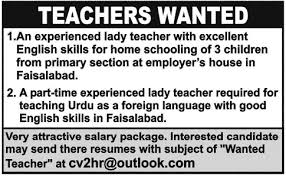 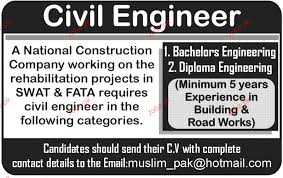 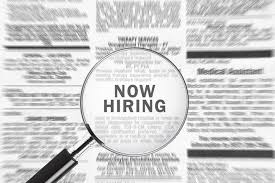 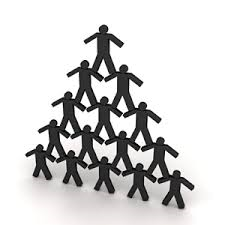 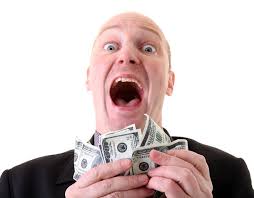 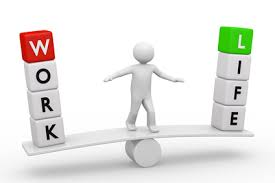 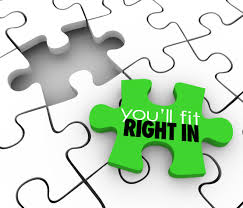